ASSIGNMENTS MATTER
Assignment Design Workshop
 



Sponsored by the 
MA Department of Higher Education
University of Massachusetts Boston
 			Fall 2018 Amcoa Event
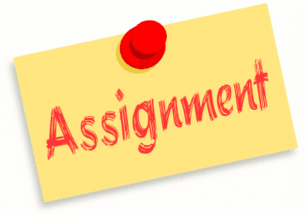 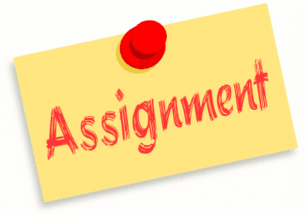 Assignments Matter
Assessment of authentic student work puts assignments at the center of student assessment; melds the tension between assessment for accountability and assessment for improvement





Focus on assignment design engages us as faculty members in the process of assessment; it puts assessment directly in faculty hands keeping faculty judgment about the quality of student work at the center of the assessment process




Assignments are a powerful form of assessment – they are integral to the learning process.  Assignments are created by faculty and completed by students.
Assignments Matter
Focus on assignment design reduces the likelihood of a disconnect  between the assignment instructions – what the assignment actually prompts students to demonstrate – and the learning outcomes the student work will be assessed for.

A recognition of the importance of more intentionally designed assignments linked to clear outcomes may have an impact on our course design and pedagogical approach.
ASSIGNMENTS MATTER
“Assignment design is a powerful occasion for collaboration within and across institutions, creating opportunities for more integrative forms of student learning (as assignments are linked to one another across the curriculum), engaging professional development, and forms of assessment that lead to actual improvements in teaching and learning.”
Dr. Patricia Hutchings, Senior Scholar, NILOA
ASSIGNMENTS MATTER
There is increasing recognition of the importance of assignment design for enhancing student learning and performance, yet it is still often not at the forefront of teaching, learning, and assessment discussions.

Too often, assignments exist in isolation of other assignments.  They are not sequenced; they are not intentionally designed.

Too often, the sum of all the assignments does not add up to something greater than the parts.
ASSIGNMENTS MATTER
Assignment Design as a Collaborative and Iterative Process
Faculty have found it beneficial to involve peers/colleagues from within and outside of your area of expertise   
Important to view assignment design as an iterative process 

Complete the assignment yourself 

Involve students 
Annotate assignment in class
Share your completed assignment with them
Provide a list of sources and evaluate them with students
ASSIGNMENTS MATTER
Importance of Mapping 
	Curriculum Map:  where in the curriculum are the program outcomes 	being addressed; where in the curriculum are you measuring 	performance
	Mapping of assignments to outcomes not just topics - assignments should be 	backward designed, that is designed so as to elicit student demonstration of 	specific learning outcomes

Importance of Scaffolding
	Within assignments
	       Does your assignment scaffold appropriately – sequenced instructions, for 	        example, or shorter assignments building up to the final assignment -	        such as intermediary research paper steps and assignments
	Within a course
	       Do you have the appropriate degree of scaffolding    
                      within your course
              	Across courses within the major or program
                  May involve removing supports as students advance

Importance of Linking Assignments Within and Across Courses

How do courses and assignments build towards mastery through multiple opportunities to practice – repetition, and through increasing expectations – raising the bar with respect to demonstrated learning and performance on specific learning outcomes?
ASSIGNMENTS MATTER
Inclusive Excellence
Inclusive Excellence (AAC&U) calls upon higher education to address the issues of diversity, inclusion, and equity.

Transparency
TILT
Transparency in Learning and Teaching
 
Transparency enhances the success of 
first-generation, 
low-income, and 
underrepresented college students
ASSIGNMENTS MATTER
Transparency and Equity

Review with students the skills and outcomes they are being asked to demonstrate; explicitly link the assignment to course outcomes.  As a class, have students annotate the assignment instructions 
Review with the student the task the assignment is asking them to undertake.  As a class, have students annotate the assignment instructions.
What are they being asked to do.  
What steps might assist them in completing the assignment.  
What common mistakes or roadblocks do they want to be aware of.
Provide clear criteria for success 
Offer examples of successful work.  In class, have students  annotate them to identify how the assignment meets the evaluative criteria
Transparent assignments enhance equity
reduce differences in performance due to differences in educational  
       capital students enter our classroom with
give all students a fair chance; do not unduly privilege one group of   
       students over another
ASSIGNMENTS MATTER
INCLUSIVE EXCELLENCE

Design assignments to assist in achieving an inclusive classroom by addressing issues of diversity

Design assignments to represent a diverse set of perspectives

Design assignments to assist in linking content to student experiences

Design assignments that provide students the opportunity to bring their perspectives into the conversation and to learn from one another.  This may be accomplished through the use of in-class or out-of-class study/work groups.
ASSIGNMENTS MATTER
Transparency in Learning and Teaching:  TILT 

ASSIGNMENT DESIGN:

Assessment approaches – assignments - should allow for multiple ways for students to demonstrate mastery, rather than a one-size-fits-all approach.

Poorly written and/or ambiguous student learning outcomes make it difficult for students to understand what is expected of them and thus, demonstrate their learning. 

Instructions for student work should include an appropriate level of scaffolding and should be explicit and detailed containing enough information so that students do not need to ‘read between the lines.’   Have students been provided with the steps and supports needed to perform successfully and move from one level to another?

Is the assignment connected to other assignments?

Do not assume that students have entered your course or program with specific skills already developed. Writing, critical thinking, and information literacy skills (just to name a few) may not have been emphasized in the students’ previous academic experience.
ASSIGNMENTS MATTER
Transparency in Learning and Teaching:  TILT 
     ASSIGNMENT EVALUATION:
CLEARLY DEFINED RUBRICS:
Guide the design of your assignment  
Allow students to see exactly what is expected of them
Help instructors evaluate student work consistently across students
Help instructors avoid bias when assessing student work
Help instructors avoid the temptation to compare students against their peers and help ensure instructors evaluate students based upon a pre-determined standard as specified in the rubric  

Disaggregate assessment data garnered from the evaluation of student work in order to develop interventions to help struggling students.   Importance of systematic analysis of student performance on assignments is important.

When students do not perform well on assignments, ask them why. It may be that the instructions were not as clear as the instructor thought, or the students did not understand a concept and need review.
ASSIGNMENTS MATTER
Characteristics of a Well-Designed Assignment
drawn from work by NILOA – Peter Ewell (2013) and Pat Hutchins


Clarity: 
Are the assignment instructions clear to students?  Are they explicit with respect to what you as the faculty member expect?  Do they spell out clearly the purpose of the assignment and the central task the student is being asked to undertake?


2.  Intentional Design:
Are the assignment instructions clearly linked to the outcome(s) the assignment is designed to accomplish?  Does the assignment move students closer to achieving the outcome(s)?  How many outcomes can this assignment reasonably address?

Communication:
Do the assignment instructions clearly address how the required task should be undertaken and how the results should be communicated?
ASSIGNMENTS MATTER
Characteristics of a Well-Designed Assignment
 
Evidential:
Do the assignment instructions clearly articulate how extensive and evidential the answer should be?  How many examples are needed? How many sources are needed?  How many pages?

Scaffolding:
Do the assignment instructions have built in an appropriate degree of scaffolding?  Did your classroom work and previous assignments help to prepare the student to successfully complete the assignment? 

Evaluation:
Are the assignment instructions explicit with respect to how the resulting student work will be evaluated?  Do you have a rubric to accompany the assignment instructions for evaluation purposes?
ASSIGNMENTS MATTER
Characteristics of a Well-Designed Assignment
 
OTHER CHARACTERISTICS?  
YOUR THOUGHTS?
ASSIGNMENTS MATTER
PAIR WITH A PARTNER – SOMEONE OUTSIDE OF YOUR DISCIPLINARY AREA

1.  Introduce your assignment to your partner  - provide information highlighted at the 
      top of the assignment evaluation matrix.

2.  Read your partner’s assignment -- try to maintain a student perspective

3.  Using the evaluation matrix, evaluate your partner’s assignment

4.  Discuss and give feedback to your partner on the assignment outcomes 

5.  Discuss and give feedback on the assignment instructions 
      (transparency, equity, inclusiveness, diversity)


GENERAL DISCUSSION QUESTIONS

WHAT SURPRISED YOU AS A RESULT OF THE ACTIVITY?
WHAT WAS MOST HELPFUL?
WHAT IS SOMETHING YOU LEARNED THAT YOU CAN SHARE WITH A COLLEAGUE?
RESOURCES
1.  NILOA Assignment Library
https://www.assignmentlibrary.org/
TILT: Transparency in Teaching and Learning Project
https://www.unlv.edu/provost/teachingandlearning
https://www.unlv.edu/provost/transparency/tilt-higher-ed-examples-and-resources 
https://tilthighered.com/ 
Aligning Educational Outcomes and Practices, 
Pat Hutchings http://learningoutcomesassessment.org/documents/Occasional%20Paper%2026.pdf
4.  Catalyzing Assignment Design Activity on Your Campus: 
Lessons from NILOA’s Assignment Library Initiative 
Pat Hutchings, Natasha A. Jankowski, & Peter T. Ewell
http://www.learningoutcomesassessment.org/documents/
Assignment_report_Nov.pdf